Fundamentals of Employment-Based Immigrant Sponsorship: Labor Certification through Permanent Residence
Beatriz Trillos Ballerini	 					      Maggie Murphy
Trillos-Ballerini Law Firm, PC					      Jackson Lewis  P.C.
Houston, Texas 								      Austin, Texas 
beatriz@bbimmigrationlaw.com		             maggie.murphy@jacksonlewis.com
1
Immigrant Sponsorship
Attorneys role is to guide and provide roadmap to employers and employees through the maze of LPR processing – several processing steps and can take anywhere from 2-10 years.
“Set & Manage Client Expectations”
Terms of Interest: 
Labor Certification {PERM} 
Immigrant Quota
Legal Permanent Residency
Work Authorization & Advanced Parole  
Adjustment of Status & Visa Expiration
Immigrant Quota
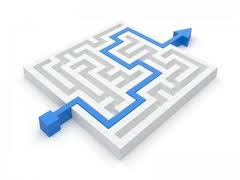 2
PERM Labor Certification
First step of LPR for most professional foreign workers in the U.S.
Electronically filed with the U.S. Department of Labor (DOL)
Process requires to prove shortage of qualified, willing, and able U.S. workers in the area of intended employment
“Bona Fide Recruitment: Employers must conduct a real-world test of the labor market
Applicants may be disqualified only if they fail to meet the actual minimum requirements for the position
3
Key Issues to Consider Before Starting Labor Certifications
Candidate has at least 1.5 years of H-1B time left
Candidate has relevant experience in addition to education
Recruiter’s knowledge of potential pool of applicants can help in assessing whether similarly qualified U.S. workers are readily available
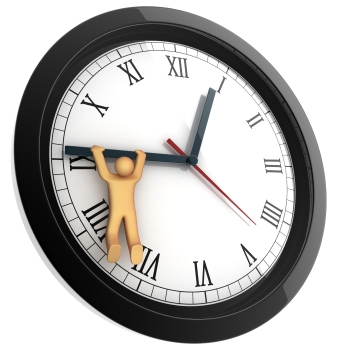 4
The Employer’s Role in PERM
Employer, manager, and attorney work to craft job description 
Employer approves prevailing wage determination 
Company works with attorney to gather business necessity documentation 
Company conducts recruitment and judges applicants based on minimum requirements only, and submits recruitment results to attorney
Employer verifies that no qualified U.S. workers have been found
Employer and employee review draft of PERM application prior to submission
5
The Employee’s Role in PERM
The foreign national employee must meet the actual minimum requirements.
Requirements are be met through work experience and education 
Ask employee to provide at start of PERM process to verify
Get experience letters at beginning of PERM process 
Unless the foreign national employee has changed to a significantly different position, experience gained at the current employer cannot be used.
6
Program Electronic Review Management
Effective on and after March 28, 2005
Form 9089 
Attestation Based and Reviewed Electronically
Employer Registration to file online (plc.doleta.gov)
5 year Retention Requirement 
Permanent full time employment
180 Day Validity Period
Not transferable
Must file Approval with I-140 Immigrant Petition
PERM Basics
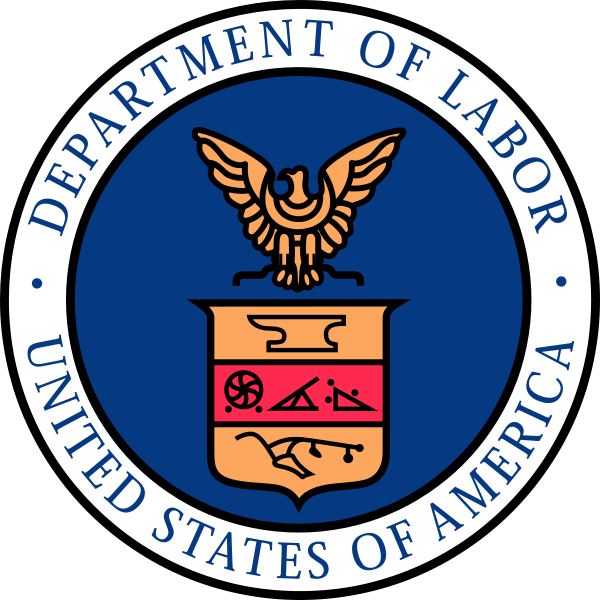 7
All Costs Borne by Employer
Viability of Recruitment
Ability to Pay Prevailing Wage Determination
Effect of Layoffs
Normal Requirements
Review History of Alien Employee
Unauthorized Employment of Alien
Maintaining Legal Status
Preliminary Considerations
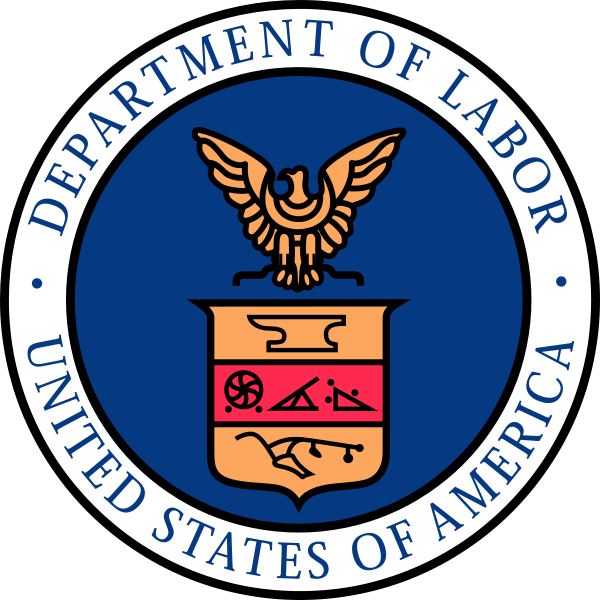 8
Bona Fide Job Requirements
Employer's Actual Minimum and Normal Requirements
Unduly Restrictive Requirements Prohibited
O*NET (www.onetcenter.org)
SVP
Business Necessity for Unduly Restrictive Requirements
Foreign Language Requirement
Experience Gained on Job, not substantially similar to job offer 
Expand Requirements when alien does not meet primary requirements, Kellogg language
9
Labor Market Recruitment Requirements
30-day Job Order:  State Workforce Agency

Notice of Filing Labor Certification:  10 business days (physical posting and all in house media), excluding weekends and holidays, or Notice to Union

Print Advertisements
Non-professional Occupation:  2 Sundays within 30 days in newspaper with general circulation
Professional:  2 Sundays or professional journal in lieu of 1 Sunday for job requiring experience and advanced degree and "normally used”

Professional:  "Additional 3"Job Fair, Employer's website, other internet ads, on-campus recruitment, trade/prof. organizations, private employment firms, employee referral programs w/incentives, campus placement offices, local and ethnic newspapers and radio and television ads.
10
Job Advertisement Content Requirements
Advise applicants to report or send résumés, as appropriate for the occupation, to the employer;
Provide a description of the vacancy specific enough to apprise the U.S. workers of the job opportunity for which certification is sought;
Indicate the geographic area of employment with enough specificity to apprise applicants of any travel requirements and where applicants will likely have to reside to perform the job opportunity;
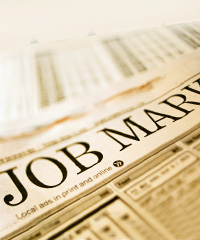 11
Job Advertisement Content Requirements, continued
If a wage or wage range is placed in the ads it must not be a wage rate lower than the prevailing wage rate (wage need not be placed in the ads but must appear on the internal posting);

Cannot contain job requirements or duties which exceed the job requirements or duties to be listed on the ETA Form 9089; and

Cannot contain wages or terms and conditions of employment that are less favorable than those offered to the alien.
12
Documentation ofGood Faith Recruitment
Timely Contact Applicants
Sufficiency of Effort to Contact
Good Faith Consideration
Lawful Rejection
Document Results of Recruitment
No Alien or Attorney Involvement in Determining Qualifications of Applicant
On the job training must be available for not able and qualified candidates
13
Recruitment steps described 

Results of Recruitment Steps

Number of hires

Number of workers rejected and statement of lawful reason for each rejection

Maintain résumés for review
Recruitment Report
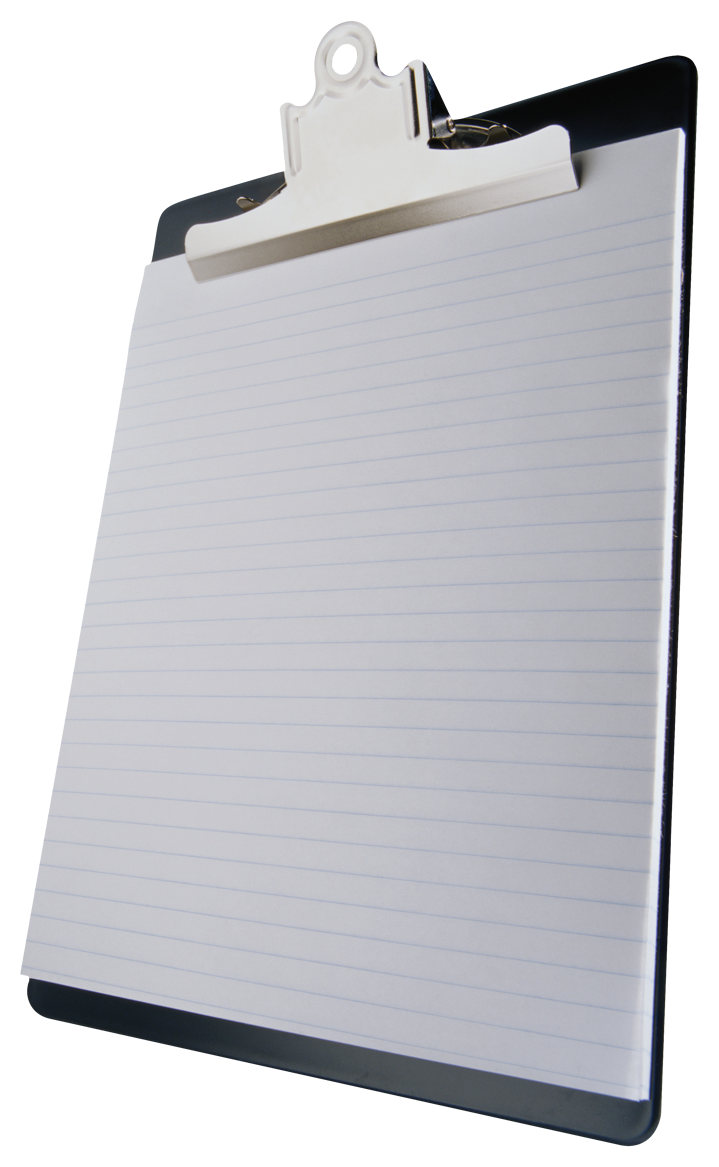 14
Processing of Application
ETA 9089 filed online or mail
Verification emails to employer
Certifying Officer:  Grant, Deny or Audit
		Compliance with the regulations
		Able, willing, qualified and available
		Adverse affect
Audit – random or "selective criteria" (triggers/red flag issues; exceed SVP, combo of occupations, experience gained with same employer, foreign language requirement, alternative experience requirement without Kellogg)
15
Processing of Application, continued
30-day response period, extension request 
Adjudication period : 8 months w/out Audit 
Validity of approved labor certification:  must be filed with employer's I-140 Immigrant Petition within 180 days of approval
16
INA § 212 (a)(5)(A)&(p)
20 C.F.R. part 656
FAQ’s 
AILA’s Guide to PERM Labor Certification
AILA’s Immigration Practice Toolbox
PERM Resources
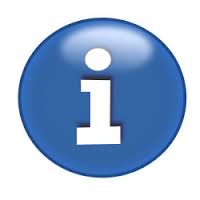 17
Immigrant Visas
Provide basis for individual to be admitted to the United States as a legal permanent resident
To receive an immigrant visa:
You must qualify for one of the immigrant categories 
An immigrant visa must be available
Priority date must be current
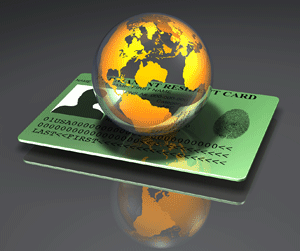 18
EB-WHAT?
Family Based vs. Employment Based Categories
Employment Categories 
EB-2 vs. EB-3
Per-Country Limits
Why it matters
Immigrant Visa Allocation In the Visa Bulletin
http://travel.state.gov/visa/bulletin/bulletin_1360.html
19
Adjustment of Status
Background check to determine whether there is any basis to refuse the foreign national legal permanent residence: (Criminal; Medical; Political; Immigration-related; Security) 
To file the adjustment of status, an immigrant visa must be available 
Must travel abroad with approved advance parole if not on H-1 or L-1 status
20
Processing AOS Portability
Typically can be employed immediately depending on notice by employee to current employer
Requires an EAD based upon an Adjustment of Status filed at least six months in advance
Requires analysis of whether position at is the “same or similar” to position used to obtain the EAD
Key Issues:
Proactive or reactive notice to USCIS, evidence of previous filing, family members (aging out of qualifying derivatives)
21
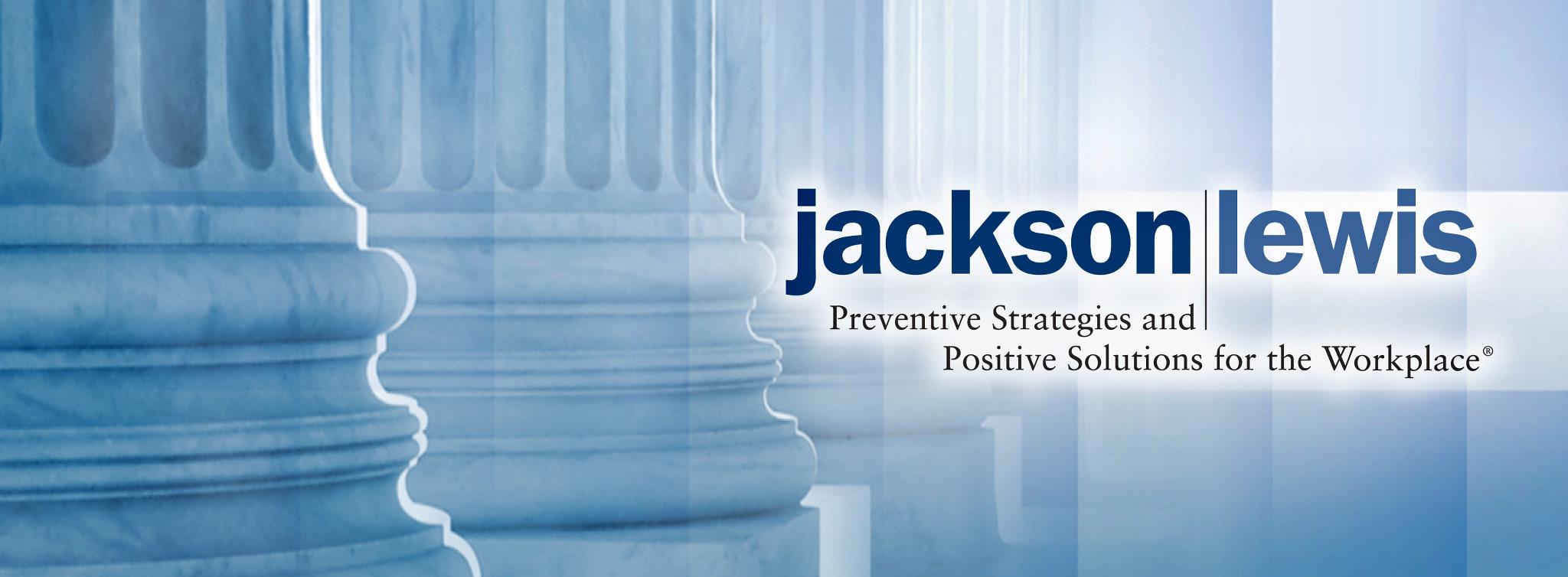 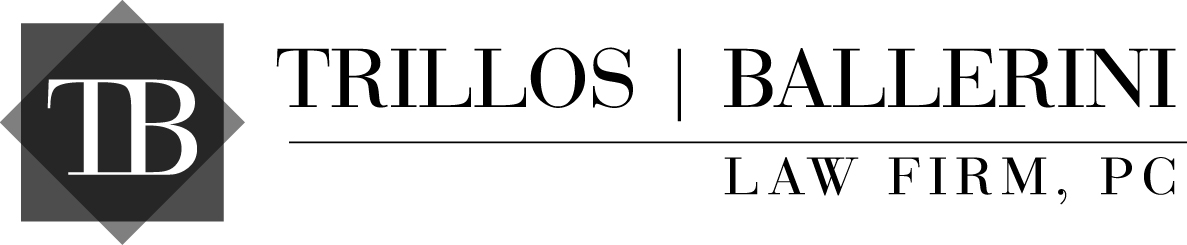 22